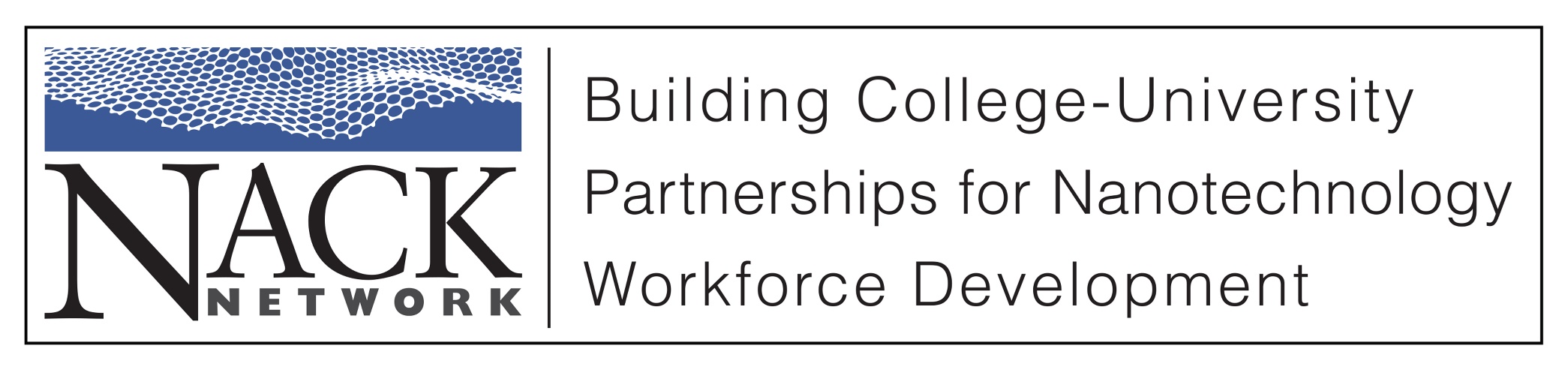 Microfluidics, A Review with
Selected Biological Applications
PART 2
Outline
Microfluidics Overview
Physics of Microfluidics
Operational Components
Materials and Applications
Common Materials
SiO2 – etching and stacking
Metals – Additive and Subtractive Processes
http://www.energi-  tech.co.uk/microfluidics.htm
http://www.tmi.vu.lt/legacy/pfk/funkc_darinia  i/nanostructures/nano_robots.htm
Common Materials
Polymers – physical deformation and shaping
Paper – substrate used for flow and cheap
http://www.websters-online-  dictionary.org/definitions/Microfluidics?cx=partner-pub-  0939450753529744%3Av0qd01-
tdlq&cof=FORID%3A9&ie=UTF-  8&q=Microfluidics&sa=Search#922
Common Materials
SiO2 – Plasma etching or chemical etching
Expensive, dangerous
Metals – sacrificial layers
Expensive (materials wasted), much more complex
Polymers – photopatterning, molding,  embossing
Inexpensive, easy to mass produce
Paper – Active or passive results
Inexpensive, ease of flow, generally slow
Common Polymer Materials
Polymers
PMMA, PDMS, Polyimides, SU-8
http://www.nanotechclearinghouse.com/module-NewsFeeds-view-option-  viewfeed-fid-97-startnum-123.html
http://www.rsc.org/Publishing/Journals/lc/article.asp?Type=Issue&Jo  urnalcode=LC&Issue=11&SubYear=2008&Volume=8&Page=0&GA=
on
http://medicaldesign.com/engineering-prototyping/research-  development/biomems-evolution-advancement-20091201/
http://www.nkc-mems.com/product_e/su8_3000.html
Common Materials
PDMS
Non-toxic, optically  transparent, surface is easily  modified
Naturally hydrophobic,  Oxygen plasma treatment  renders it hydrophilic
Useful for fluid flow  and surface bonding
Hyperelastic
Biocompatible
http://www.ramehart.com/contactangle.htm.
Common Polymer Materials
PMMA – thermoplastic, used for molding,  opaque to UV light
PDMS – thermoset, non-toxic, optically  transparent, cured
Polyimides – thermoset, used for MEMS, high  strength, dielectric strength, heat resistance,  photopatterned
SU-8 – typically sacrificial layer, high mechanical  strength, high aspect ratios, negative photoresist
Common Polymer Materials
Integrating the Parts
Pump are used to move the fluid through  the channels.
Valves are used to control where and  which direction the fluid flows.
Mixers/stirrer keep fluids together and stop  laminar flow.
Many devices are made from the simple  materials reviewed
PULSED AMPEROMETRIC  DETECTION
Capillaryelectrophoresis chip with integrated pulsed  amperometric detection. Channels: 50 μm width, 50 μm deep.  Sample loop: 580 μm long. The diagram shows the electrode  position at the end of the separation channel and the
connections to the electrochemical analyzer.
Carlos D. Garcı ́a and Charles S. Henry, “Direct Determination of Carbohydrates, Amino Acids, and  Antibiotics by Microchip Electrophoresis with Pulsed Amperometric Detection”
Anal. Chem. 2003, 75, 4778-4783
PULSED AMPEROMETRIC  DETECTORS
ELECTROCHEMICAL DETECTORS
Pulsed Amperometric Detection (PAD)
This follows established electrochemical liquid detector  technology
This detector is based on the measurements of the current  resulting from oxidation/reduction reaction of the analyte at a  suitable electrode. Since the level of the current is directly  proportional to the analyte concentration, this detector could  be used for quantification.
Can be used for the separation and detection of  underivatized carbohydrates, amino acids, and sulfur-  containing antibiotics in an electrophoretic microchip
http://hplc.chem.shu.edu/NEW/HPLC_Book/Detectors/det_elec.html
PULSED AMPEROMETRIC  DETECTORS
Direct Determination of Carbohydrates, Amino Acids, and Antibiotics by  Microchip Electrophoresis with Pulsed Amperometric Detection (2003)
Lab on a chip configuration for microchip electrophoresis with  pulsed amperometric detection (PAD)
The configuration consists of a layer of polydimethylsiloxane  (PDMS) that contains the microfluidic channels, reservoirs, and a  gold microwire, sealed to a second layer of polydimethylsiloxane.
The separation and the direct detection of underivatized  carbohydrates, amino acids, and two antibiotics were achieved by  optimizing the electric field, the electrolyte composition, and the  PAD parameters.
The inclusion of a Au wire microelectrode was also demonstrated,  showing very good stability and mass limits of detection in the  femtomole range.
Carlos D. Garcı ́a and Charles S. Henry, “Direct Determination of Carbohydrates, Amino Acids, and Antibiotics  by Microchip Electrophoresis with Pulsed Amperometric Detection” Anal. Chem. 2003, 75, 4778-4783
PULSED AMPEROMETRIC  DETECTORS
Carlos D. Garcı ́a and Charles S. Henry, “Direct Determination of Carbohydrates, Amino Acids, and Antibiotics by  Microchip Electrophoresis with Pulsed Amperometric Detection” Anal. Chem. 2003, 75, 4778-4783
A POCKET-SIZED CONVECTIVE  PCR THERMOCYCLER
Many diagnostic assays rely on the polymerase chain reaction  (PCR), which requires thermocycling and conventional macro  instruments that are relatively slow and consume considerable  electrical power to perform repeated heating and cooling steps
Microfluidic thermocycling system that harnesses natural  convection phenomena to amplify DNA rapidly by the PCR in a  greatly simplified format.
A key element of this design is an architecture that allows the  entire thermocycling process to be actuated pseudo-isothermally  by simply maintaining a single heater at a constant temperature,  thereby enabling a pocket-sized battery-powered device to be  constructed at a cost of about US$10.
Agrawal, Nitin, Yassin A. Hassan, and Victor M. Ugaz. "A Pocket‐Sized Convective PCR Thermocycler." Angewandte Chemie  International Edition 46.23: 4316-4319
A POCKET-SIZED CONVECTIVE  PCR THERMOCYCLER
Agrawal, Nitin, Yassin A. Hassan, and Victor M. Ugaz. "A Pocket‐Sized Convective PCR Thermocycler." Angewandte Chemie  International Edition 46.23: 4316-4319
A POCKET-SIZED CONVECTIVE  PCR THERMOCYCLER
Agrawal, Nitin, Yassin A. Hassan, and Victor M. Ugaz. "A Pocket‐Sized Convective PCR Thermocycler." Angewandte  Chemie International Edition 46.23: 4316-4319
Paper based systems
1988 The first commercial immunoassay, Unipath launches home  pregnancy test kits
1995 US Patent 5,409,664 describes a laminated assay device for  detection of cholesterol with walls made by hydrophobic printing or  cutting
2003 US Patent 6,573,108 presents the first example of a tangential  flow device, incorporation of multiple channels, timers to show when  the assay is over, and a filtration step for sample pretreatment. Walls  could be made by screen printing, dipping in polymer with a template  held against paper, or by a computer-controlled deposition system.  Researchers proposed polymers such as heteropolysaccharides,  acrylic polymers and copolymers, and silanes
2007 The first scientific journal publication by the Whitesides group  describing a multichannel system with photoresist walls
2008 The first international conference on bioactive paper in Finland
Paper based systems
Colorimetric assays are conducted in the paper “wells,”  utilizing the interaction between species-specific enzymes  and chromogenic substrates
The presence of pathogenic bacteria is indicated by a color  change, a result that may be easily interpreted by the user  without the need for complex instrumentation
Semiquantitative analysis is performed by creating a digital  image of the devices with an office scanner
Created by use of wax printing on filter paper, wax defines  flow regions
Recent technology emulates conventional PDMS/Si systems
Jana C. Jokerst, Jaclyn A. Adkins, Bledar Bisha, Mallory M. Mentele,  Lawrence D. Goodridge, and Charles S. Henry, “Development of a  Paper-Based Analytical Device for Colorimetric Detection of Select  Foodborne Pathogens’, Anal. Chem. 2012, 84, 2900−2907
Paper based systems
Determination of lowest detectable amount of (A) β-galactosidase, (B) esterase, and (C)
PI-PLC enzymes via optimal substrate concentrations. Average grey intensities are plotted
vs the amount of enzyme in each spot
Jana C. Jokerst, Jaclyn A. Adkins, Bledar Bisha, Mallory M. Mentele, Lawrence D. Goodridge, and Charles S. Henry, “Development of a Paper-Based  Analytical Device for Colorimetric Detection of Select Foodborne Pathogens’, Anal. Chem. 2012, 84, 2900−2907
Paper based systems
Immunoassays:
a Whitesides group assay with a movable strip, b. origami-based device  for detection of tumor markers, c. electrochemiluminescence detection of  tumor markers, d potentiometric immunoassay
Paper based systems
Used for the separation and detection of  underivatized carbohy- drates, amino acids, and  sulfur-containing antibiotics
This paper device determined glucose, lactate,  and uric acid in biological samples using oxidase  enzyme reactions (similar to previous research on  a silicon/pdms system)
These include glucose oxidase, lactate oxidase,  and uricase
These techniques are previously expressed in  other technical publications by Dr. Henry in  conventional devices
Wijitar Dungchai, Orawon Chailapakul, and Charles S. Henry ,Electrochemical Detection for Paper-Based Microfluidics Anal. Chem.
2009, 81, 5821–5826
Paper based systems
Multi stack configuration from Dr. Henry’s work.
Layer 1: Photo- lithography was used to pattern  Whatman filter paper using SU8 resist
Layer 2: Electrochemical Detector for Paper-  Based Microfluidic Devices. The electrodes were  screen- printed in house using carbon ink  containing PB as the working (WE) and counter  electrode (CE) and silver/silver chloride ink as the  reference electrode (RE) and conductive pads.
•
Wijitar Dungchai, Orawon Chailapakul, and Charles S. Henry ,Electrochemical Detection for Paper-Based Microfluidics Anal.  Chem. 2009, 81, 5821–5826
Paper based systems
The hydrophilic area at the center of the device  wicks sample into the three separate test zones  where independent enzyme reactions occur.
The silver electrodes and contact pads are  made
from Ag/AgCl paste with the black electrode  portions being the Pb modified carbon  electrodes.
Basic design of the electrochemical  detection cell for paper-based  microfluidic devices.
WE, working electrode;  RE, reference electrode;  CE, counter electrode.
The device size is 4 cm × 4 cm.
Wijitar Dungchai, Orawon Chailapakul, and Charles S. Henry ,Electrochemical Detection for Paper-Based Microfluidics
Anal. Chem. 2009, 81, 5821–5826
MicroBioLab
This is a device that can dissect a very small  amount DNA, protein, cells, or drug
It can chemically analyze a liquid sample 10,000  times smaller than commercial analytical  instruments
This time-saving chip could be built for genetic  diagnosis, DNA fingerprinting, and drug  research
Conserves test media, and reduces disposal  issues
Micro Arrays
How they work
Microarrays work by  exploiting the ability of  mRNA to bind to DNA  templates.
What they do
Analyzes gene expressions  consisting of small  membranes.
Can determine the  expression levels of  hundreds or even thousands  of genes in cells by  measuring the amount of  mRNA in a single experiment
http://genechip.com/index.affx
Micro Arrays Uses
Test structure that can be used with microfluidic  technology to interrogate samples.
Used to understand fundamental aspects of  growth and development.
Also used to identify and classify DNA sequence  information and assign their function.
Micro Arrays
Why they are important
You can survey large number of genes rather  quickly.
Can compose and contrast cells and tissues  from being healthy of diseased.
Show how and why certain genes can or can  not work together.
Micro Arrays
http://members.cox.net/amgough/Fanconigenetics-PGD.htm
Advantages/Disadvantages
Advantages
Very Small
Disposable
Sealed
Portable
Very Fast response time
Disadvantages
Takes place of jobs
Summary
Microfluidics is an important emerging  technology, that uses the tools taught in  the NMT program
Key points are fluid flow, components, and  scaling
Many biological applications that may  provide employment